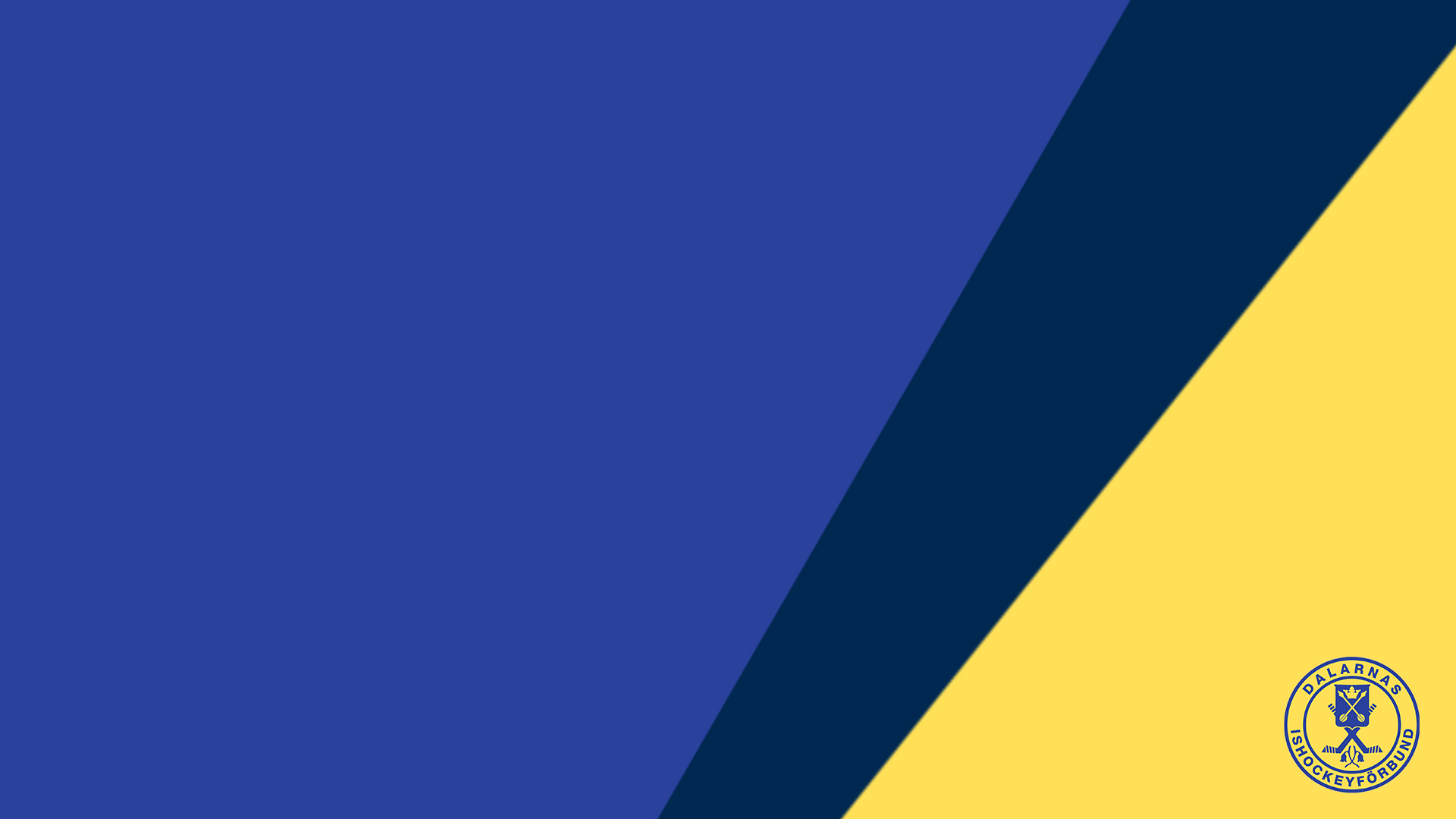 Välkomna till ordförandekonferensen 2022-01-19
Inledning                                                        RR1.   Utbildningskommittén                                 MA2.   Funktionärskommittén                                CM 3.   Tävlingskommittén                                     JS/MFA4.   Utvecklingskommittén                                  JE5.   Covid                                                               RR                   6.   SIF:s ordförandekonferens  10/1                 RR7.   Disciplinnämnden                                         RR  8.   Årsmöte 2022 - Påminnelse9.   Övriga frågor 10. Nästa möte                                                    .
Utbildningskommittén(Malin Andersson)
37803366
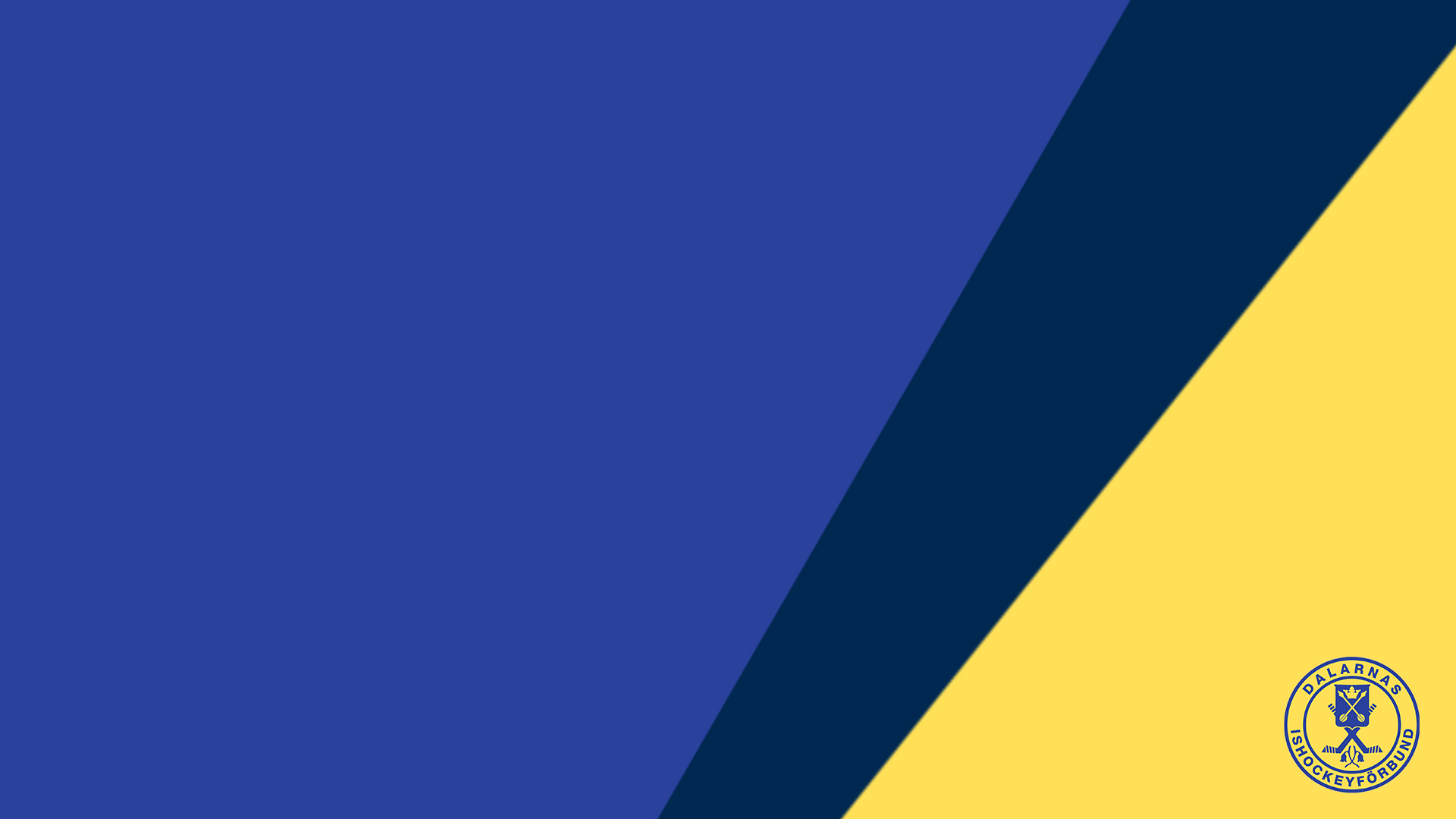 BU1     -   14-16 januariFalun - Gävle 12/2BU2    – 12-13 februariFurudalGrundkurs – Leksand ?Mars ?Träningslära         Västmanland (Våren)Distriktsinstruktörs-utbildning i April
https://idrottonline.se/	 - 	https://www.swehockey.se/tranare/
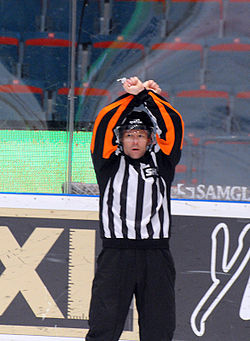 FunktionärskommitténConny MidérFörhållningsregler för domareHE/SDHL/J20/J18 Nationell14/1
Inga reserestriktioner mellan regioner (domare från väst får döma i öst, etc.)
Vi har fortsatt max 25 mil per resa enkel väg som grund med undantag om det är verksamhetskritiskt.
Max 2 pers per bil – men inte 2 pers i samma framsäte. 
Domare plockar ingen utrustning från isen (flaskor, klubbor, etc). Spelarna får komma in och samla upp sina saker i spelstoppet.
Lagen tackar inte efter match med annat än IIHF-hälsning ( lagen ställer upp på blålinjen, och höjer klubborna till hälsning).
Det ska kunna vara minst 1m mellan varje domare i omklädningsrummet. Detta innebär inte ett spelaromklädningsrum – utan enbart ett omklädningsrum där man kan hålla avstånd. 
Inga protokoll får skrivas i domarrummet, lämnas utanför domarrummet av protokollföraren för påskrift
För domarcoacher måste munskydd användas, och handsprit innan man går in i omklädningsrummet. Ingen kroppskontakt och håll avstånd.
Linjedomare ska inte gå in och avbryta pågående slagsmål annat än om det föreligger skaderisk. Försök i stället att prata ner situationen och skärma av.
TävlingskommitténJyrki Sivenius och Maria F Andersson-Tävlingskommittémöte på Region- förlängning av spelsäsong?
37803366
UtvecklingskommitténJan Eljas – Lars JanssonDistriktslagsverksamhetenAnders Eriksson, PojkarJan-Erik Olsson, Flickor
DistriktslagsverksamhetenFlickorKommande aktiviteter(radioinslag i morgon på Dala-radion)
Covid 19Olov Östblom presenterade vid SIF Ordförandemöte 10/1: Barn och Ungdoms får fortsätta. Serieverksamhet får fortsätta.Nej till cuper och läger med övernattning Omklädningsrum 1 pers/10 kvm över 18 år-skiljer sig från kommunen till kommun- Ingen egen verksamhet (landslag/camper) för juniorer under jan-februari.Hemmaplansmodellen är i ordinarie verksamhet – det finns inom SeriebestämmelsernaSvårigheten är för oss att ha “svart på vitt” gällande begränsningar/vägledning då mycketstyrs av lokala förusättningar…bade inom en förening och även för kommunens hanteringVi har skickat ut rekommendationer som skall var till stöd för edra beslutVi kommer att inte “straffa” lag som av dessa skäl väljer att avstå spel m.a.a. Man arbetar med att sträva efter att kunna förlänga säsongen
Covid 19Vaccinabevis – sitta ner – “glesa ut”12/1 ”max 50 personer” om inte är vaccinerade.50 – 500 vaccinationsbeviset kommer efter remissrunda….Restauranger öppet till 23.00.50 minskas till 20 personer för privata samlingarLoger kan bli lättnader…alltså inte ingå i de ”500”  Idag vet vi att man har justerat detta till gällande 500 pers/sektion-Stöd300 milj i Återstartstöd + 80 mkr 23/12, 2021 - 16/1 2022Fortsatt stöd för 2023-2024 ligger som ett ”debattäskande” om 300 mkr till RF
SIF Ordförandemöte 10 jan 2022Anders Larsson lyfte fram: Kreativiteten – sammanhållning -“Tillsammans”Positivt att “breda hockey inte behöver stänga ner”IIHFMedicinska kommittén rekomenderar att ställa alla kommande turneringen 6 st ställdes därför (2 för killer och 4 för tjejer) OS I Kina skall inte vara hotad – “Kina jobbar rigoröst för säkerheten”Damkronorna släpptes idag – 23 spelare –utflygning 27/1Tre Kronor släpps 21/1-25 spelare – utflygning 2/2Boendet är singelrum ingående I en femrumslägenhet
DisciplinnämndenI samband med yttranden kan det vara bra att man lämnar med en uppgift att aktuell spelare som är för utredning också spelar regelmässigt i ytterligare lag.Efter fattat beslut har inte vi möjlighet att korta tiden.Det kan därför bli oönskat många antal matchers avstängning…
Årsmöte 2022Planeras till vecka vecka 23 onsdag 8 juni Förhoppningsullt fyiskt I FalunLedarmöter vars mandatstid går ut: Rolf Rickmo (ordf. 1 år)                Lars Jansson (Utvecklingskommitté)   Jonas Källman   (Ekonomi)       Kajsa Rosén (Marknad)             Valberedning: Rolf Laki, Ann-Christin Östlund-Bäckehag Ulrika Gärdesback och Lars Lisspers
Övriga frågorNästa möte?